Two Geostationary Amateur Radio Transponders on Es’hail 2
http://www.ok1vm.cz/
Oblast pokrytí Es'hail-2. Přesné vzestupné a sestupné kmitočty budou teprve oznámeny, ale uplinky budou v pásmu 2,400-2,450 GHz a downlink v přidělených kmitočtech amatérských družicových služeb 10,450-10,500 GHz.Oba transpondéry budou mít širokopásmové antény, které zajistí plné pokrytí asi 1/3 zemského povrchu. Přesné provozní plány budou dokončeny v nadcházejících měsících, ale předpokládá se, že pro tento satelit bude zapotřebí pouze poměrně jednoduché pozemní vybavení.
http://www.ok1vm.cz/
Es'HailSat-2 bude poskytovat 250 kHz lineární převaděč pro běžný analogový provoz. Další transpondér, který bude mít šířku pásma 8 MHz. Ten je určen pro experimentální digitální modulační schémata a DVB amatérskou televizi.
http://www.ok1vm.cz/
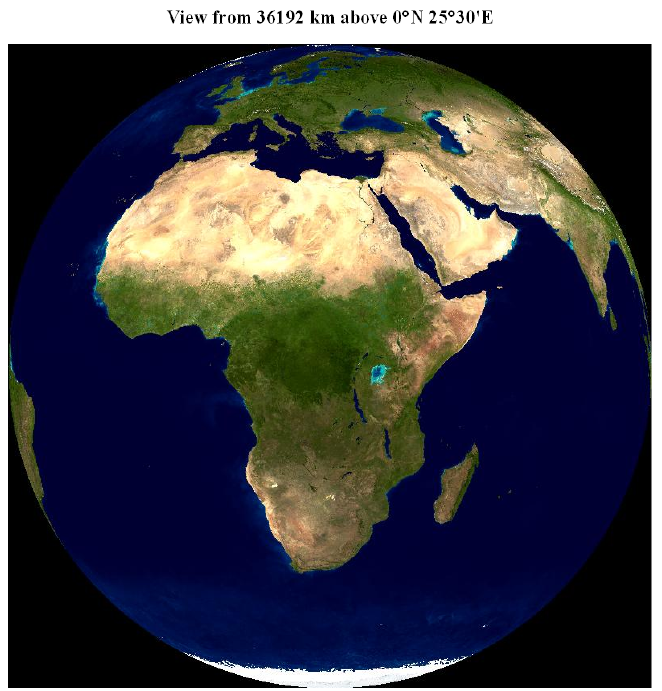 http://www.ok1vm.cz/
Es‘hail 2AMSAT P4A
http://www.ok1vm.cz/
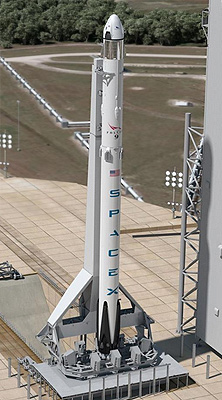 http://www.ok1vm.cz/
15.11.2018https://www.youtube.com/watch?v=endevCUfqYg
http://www.ok1vm.cz/